کنترل پی آی پی غیرخطی مدل ربات انسان نمای دوپا در صفحه دو بعدی پویا جمالیتیر 95
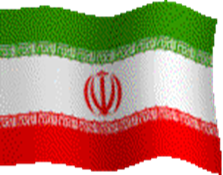 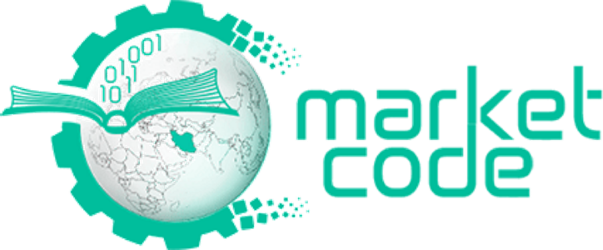 پیدایش کنترل مدرن و روش‌های فضای حالت
کنترل بهینه و نقاط ضعف آن(مشاهده‌گر، تاخیر و مقاومت)
پروفسور یانگ و ایده‌ی فضای حالت غیرحداقل مرتبه
استفاده از مقادیر متغیرهای قابل اندازه‌گیری مستقیم به عنوان حالت
کنترل پی‌آی‌پی و انواع روش‌ها 
نقش روبات انسان نما به عنوان یک مساله مرجع هایز اهمیت
صورت مساله و فرضیات
شش درجه‌ی آزادی
مفاصل غیر ارتجاعی 
اتلاف انرژی در مفاصل
صرف نظر از دینامیک محرک
اصطکاک کف پا به حد کافی و بالا تنه صلب
حرکت مفاصل محدود
تحلیل در فضای مفصلی
صرف نظر از ملاحظات روباتیک
مقالات مستخرج از اين كد، يك مقاله كنفرانسي چاپ شده بوده است.
ساده سازی اولیه
روش مدل‌سازی و شبیه‌سازی

جعبه ابزار سیم‌مکانیک متلب
طراحی الگوریتم کنترلی در محیط کدنویسی
ایجاد محدودیت حرکتی مفاصل توسط هارداستاپ و به کمک ابزار موجود در سیم اسکیپ
ارتباط سیمولینک و محیط ام-فایل از طریق دستور set_param
توانمندیهای کُد
محدودیت حرکتی مفاصل
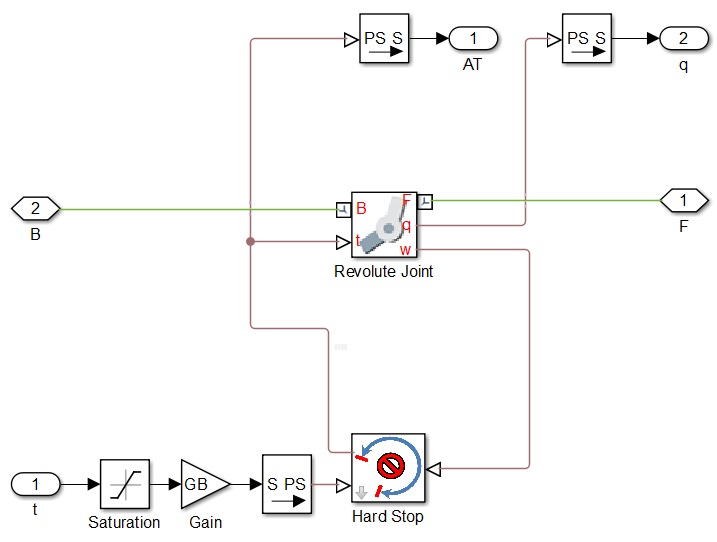 توانمندیهای کُد
مانور بشین پاشو
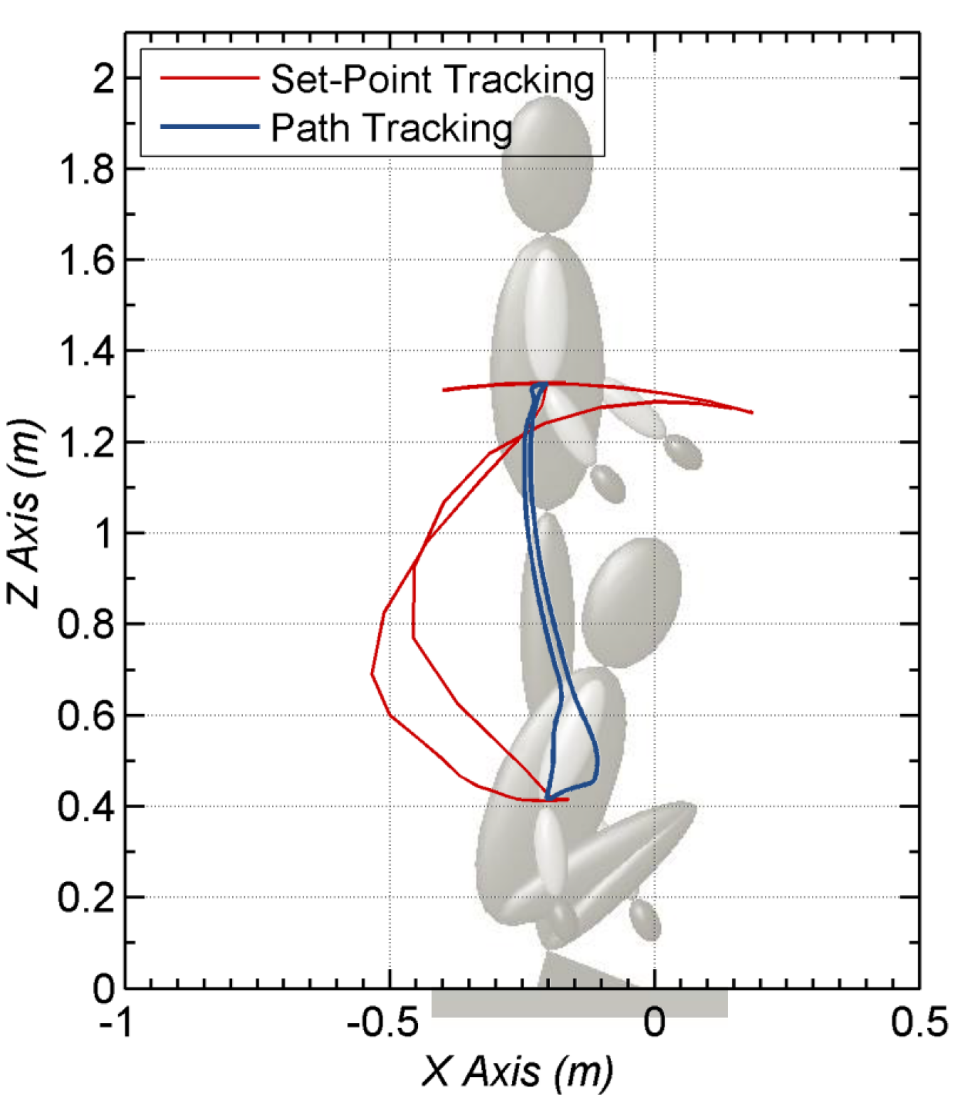 توانمندیهای کُد
مقاومت ذاتی نسبت به عدم قطعیت هایی ناشی از نادقیقی مدل
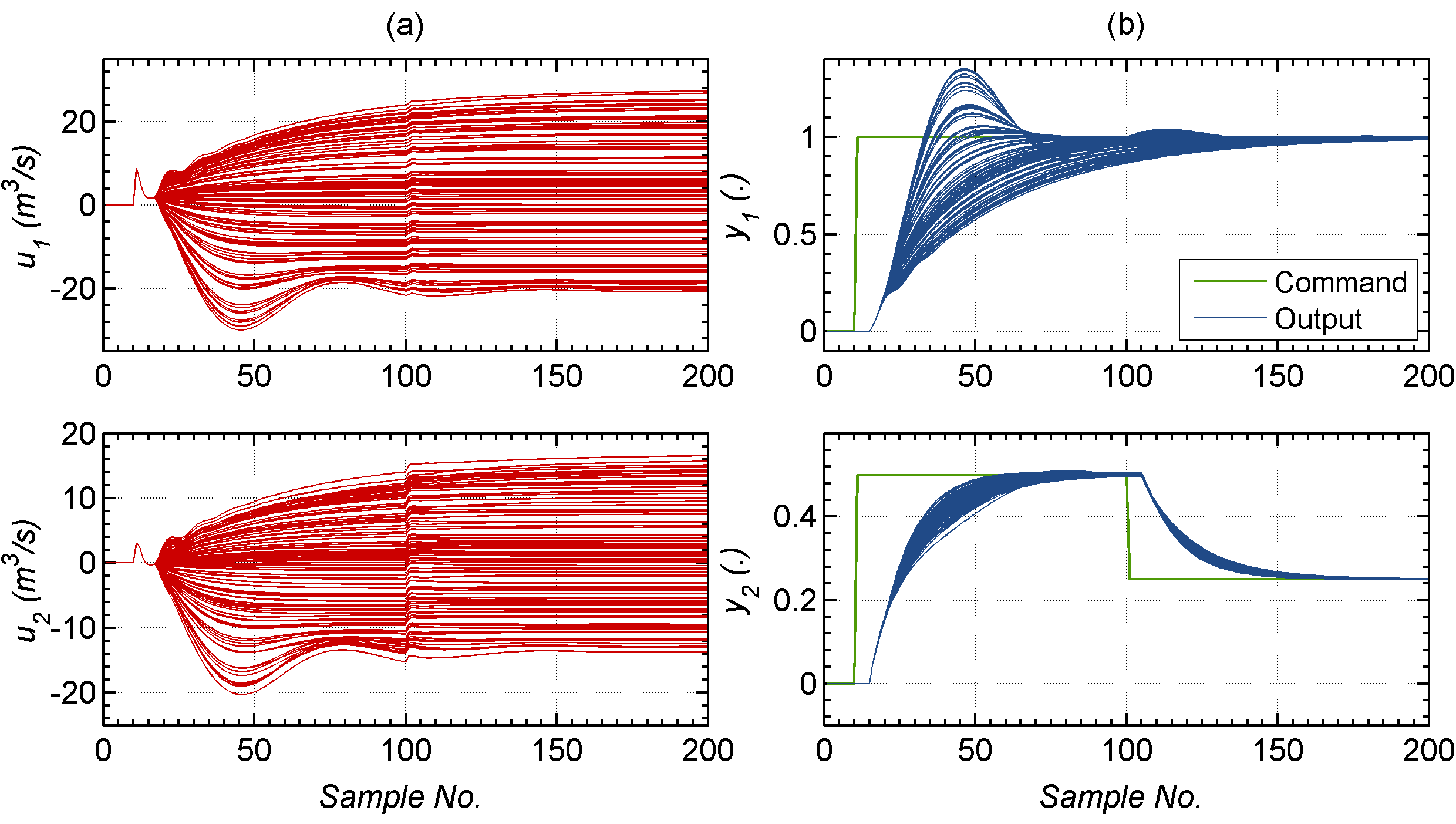 توانمندیهای کُد
کنترل مقاوم سیستم های غیرخطی
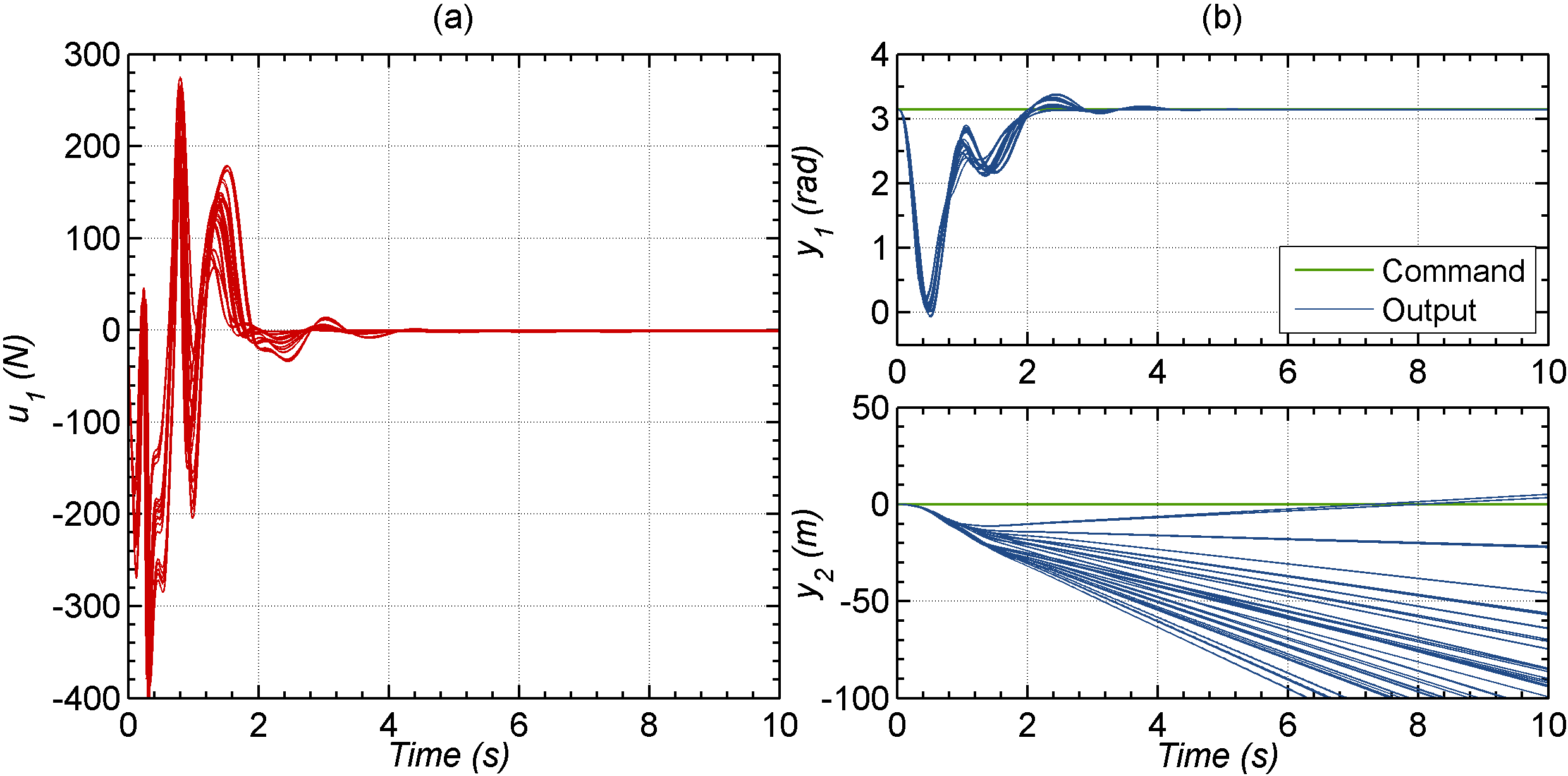 آنچه در این کد خواهید آموخت
1- نحوه مدل سازی سیستم های مکانیکی در ماژول سیم مکانیک متلب
2- طریقه ایجاد محدودیت حرکتی برای مفاصل به نام هارد استاپ
3- تئوری و کد نویسی الگوریتم کنترل PIP
4- نحوه ایجاد ارتباط زنده میان کد و سیمولینک با هدف کنترل گسسته سیستم پیوسته
5- مزایای شگفت انگیز کنترل PIP نسبت به روش ها و الگوریتم های مشابه
نکات و الزامات
1- این  برنامه در محیط نرم افزار متلب نسخه 2016 آلفا (2016a) تهیه شده است.
2- تمامی تصاویر و نتایج در محیط متلب رسم و تذهیب شده اند.
3- آشنایی اولیه با مفاهیم کنترل مدرن و روش های فضای حالت
4- آشنایی با روباتیک و دینامیک حرکت اجسام صلب
5- آشنایی و استعداد نوشتن الگوریتم های برنامه نویسی